Challenge mathématique 2024 – 2025
Manche 1 – Niveau 3

Calcul mental : problèmes à proposer pour continuer à s’entraîner
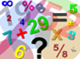 Mission mathématiques 68
Mira, Théo et Clémentine ont vendu 10 kg de châtaignes. Mira en a vendu la moitié, Théo a vendu 1 kg 500 g de moins que Mira. Quelle quantité de châtaignes Mira a-t-elle vendue ?
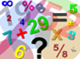 Mission mathématiques 68
Voici la recette du cocktail Rio de 200 mL : un quart de jus d’orange, 120 mL de limonade et une cuillère à soupe de grenadine. Quel est le volume de grenadine ?
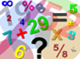 Mission mathématiques 68
Inès, Juliette et Karim se partagent 4 pommes. Inès mange deux demi-pommes, Juliette mange une pomme et demie, Karim mange le reste. Quelle quantité de pommes Karim a-t-il mangée ?
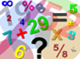 Mission mathématiques 68
Lors de la course en relais, l’équipe composée de Titouan, Célestine et Josué a parcouru 3 km. Titouan a parcouru le tiers de la distance. Célestine a parcouru 900 m. Quelle distance Josué a-t-il parcourue ?
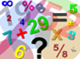 Mission mathématiques 68
Fanny a récolté des bonbons. Elle en a donné 50 à sa petite sœur. Son grand-frère lui en a donné 30. Fanny a maintenant 100 bonbons. Combien de bonbons avait récoltés Fanny ?
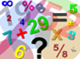 Mission mathématiques 68
Un groupe de randonneurs part d’un parking. Ils montent de 80 m et arrivent au sommet d’une montagne, puis redescendent de 250 m pour arriver à une cabane. L’altitude de la cabane est de 750 m. A quelle altitude se trouve le parking ?
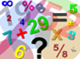 Mission mathématiques 68
Dans l’armoire de la classe, il y avait des cahiers. Ce matin, la maîtresse en a distribué 20. L’après-midi, le directeur lui en a rapporté 15. Maintenant, il y a 25 cahiers dans l’armoire. Combien y avait-il de cahiers dans l’armoire au début de la matinée ?
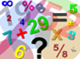 Mission mathématiques 68